NOM :
Prénom :
Classe :
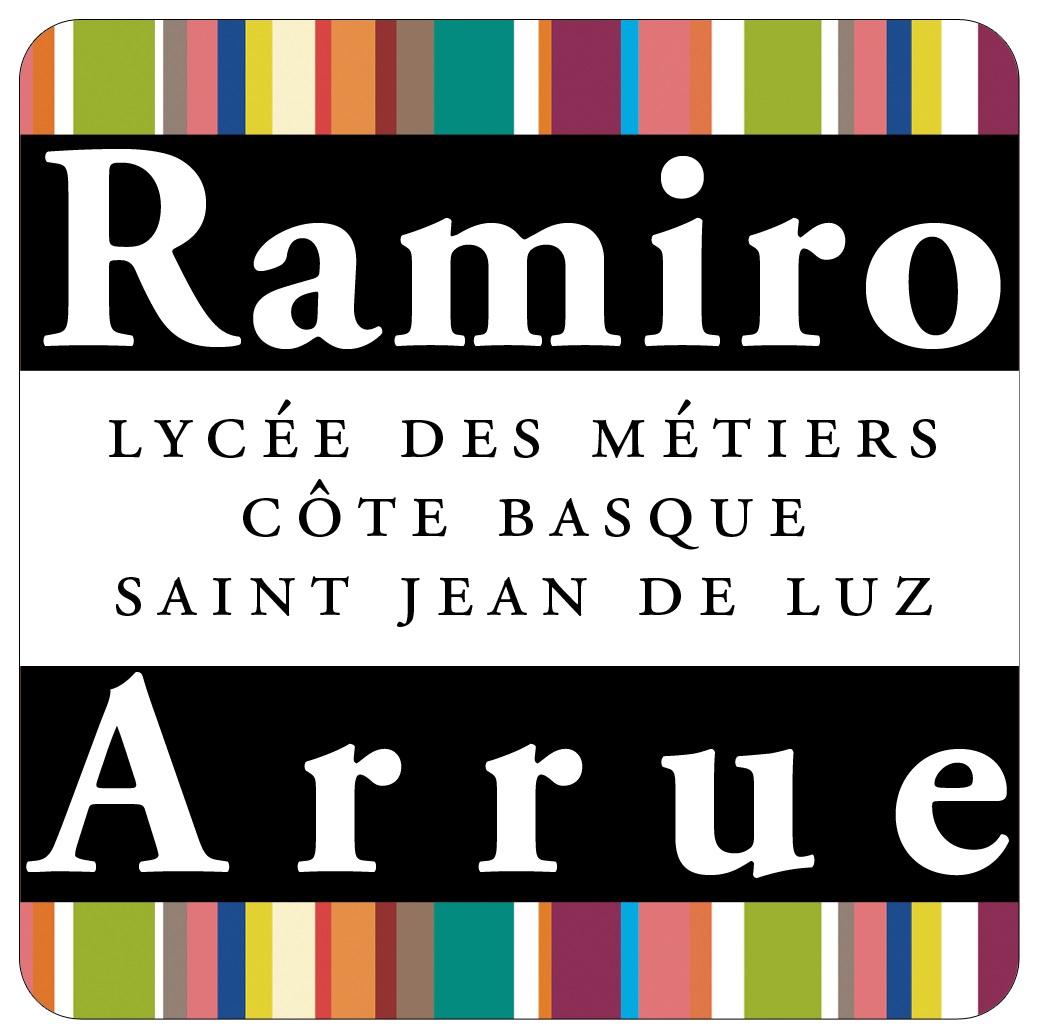 Oral de restitution de ma seconde période de stage
Du 10/02/2025 au 22/02/2025
Nom de l’organisation :
LOGO, image de l’entreprise
Présentation de l’organisation
2. Présentation des principales activités réalisées
Matériels/outils/machines/logiciels utilisés
Principales activités réalisées et/ou observées durant mon stage
Vous pouvez illustrer vos propos de photos
3. Présentation d’une activité marquante
4. Bilan de mon stage
Ce que j’ai appris durant mon stage
Ce que j’ai apprécié
Ce que j’améliorerais